Specjalność
Organizacja produkcji
Profil absolwenta
Absolwent specjalności organizacja produkcji nabywa wiedzę dotyczącą funkcjonowania nowoczesnych systemów produkcyjnych, a w szczególności zdobywa umiejętności w zakresie zarządzania logistycznego w przedsiębiorstwach produkcyjnych. 
Potrafi zaplanować działalność w zakresie logistyki na każdym szczeblu łańcucha dostaw i procesów wytwórczych od zaopatrzenia w surowce i materiały, przez realizację procesu produkcyjnego, aż po dystrybucję do ostatecznego odbiorcy. 
Poznaje i potrafi wykorzystać narzędzia informatyczne stosowane w systemach produkcyjnych.
Specjalność - organizacja produkcji
Specjalność - organizacja produkcji
Logistyka w przedsiębiorstwie - MT
W ramach przedmiotu student uzyska wiedzę z zakresu organizacji i funkcjonowania nowoczesnych łańcuchów dostaw, nowoczesnych koncepcji zarządzania logistycznego, cech zarządzania logistycznego oraz ich wpływu na poziom konkurencyjności i elastyczności rynkowej przedsiębiorstw.
Procesy zaopatrzeniowe i dystrybucyjne- MT
Student powinien posiąść podstawową wiedzę teoretyczną i praktyczną z zakresu logistyki w fazie zaopatrzenia i dystrybucji. Powinien poznać podstawowe cele i zadania działów zaopatrzenia i dystrybucji oraz nabyć umiejętności identyfikowania trzech procesów zaopatrzeniowych i uczestników kanałów dystrybucji wraz z elementarnymi zasadami projektowania kanałów dystrybucji.
Sterowanie zapasami - MT
Przekazanie szczegółowej wiedzy z zakresu zarządzania i sterowania zapasami, kształtowanie umiejętności podejmowania podstawowych decyzji związanych z zapasami, wykorzystanie metod optymalizacyjnych
Procesy magazynowe i transportowe - MT
Przekazanie podstawowej wiedzy o systemach transportu wewnątrzzakładowego oraz procesach magazynowania.
Zajęcia praktyczne przy wykorzystaniu systemu: WMS Qguar Pro
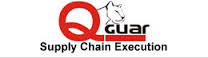 Sterowanie przepływem produkcji - MT
Nabycie wiedzy i umiejętności z zakresu zastosowania systemów sterowania produkcją w organizacji a w szczególności jego projektowania, planowania.
Zajęcia praktyczne odbywają się przy wykorzystaniu oprogramowania
APS Preactor
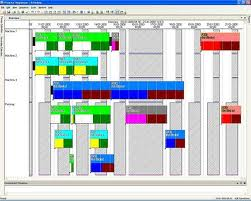 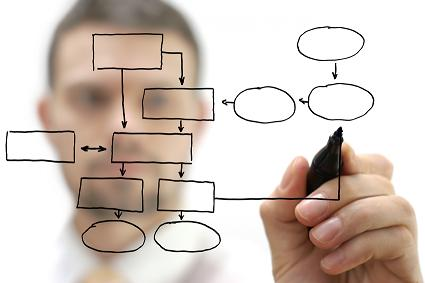 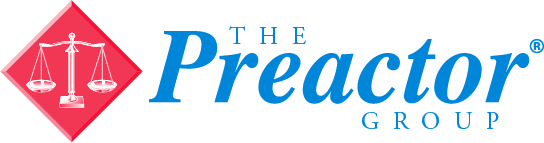 Systemy opakowaniowe - MP
Moduł obejmuje zagadnienia dotyczące: materiałoznawstwa opakowań i ich wytwarzania, sposobów i systemów pakowania, badań i oceny jakości materiałów opakowaniowych i opakowań, badań wzajemnych oddziaływań materiału opakowaniowego i pakowanego produktu oraz analizy skutków tych interakcji, optymalnego doboru opakowań do konkretnych produktów, badań preferencji konsumenckich w zakresie opakowań, analizy wpływu różnych rodzajów opakowań na środowisko naturalne, znakowania i kodowania opakowań oraz gospodarki odpadami opakowaniowymi
Zarządzanie łańcuchem dostaw - MT
Obejmuje zarządzanie przepływami między ogniwami łańcuchem dostaw. Umożliwia projektowanie, planowanie, realizację, kontrolę oraz monitoring łańcucha dostaw. Zajmuje się przepływem informacji, produktów i usług.
Technologie informacyjno-komunikacyjne w przedsiębiorstwie - MF
Celem kształcenia jest nabycie wiedzy i umiejętności z zakresu współczesnych metod i narzędzi informacyjnych i komunikacyjnych opartych na technologiach teleinformatycznych, wykorzystywanych w dzialności biznesowej i przemysłowej.
Elektroniczna obsługa klientów - MF
W czasie wykładów i laboratoriów studenci zdobywają niezbędną wiedzę teoretyczną i praktyczną dotyczącą strategii i metod mających na celu zwiększenie lojalności klientów oraz zmniejszenie kosztów obsługi, promocji i sprzedaży. Umiejętności praktycznego posługiwania się wybranymi, komercyjnymi systemami informatycznymi, które umożliwiają interakcję organizacji i jej klientów poprzez urządzenia techniczne przekazujące dane kanałami elektronicznymi.